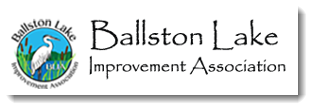 Aquatic Vegetation of Ballston Lake, New York
Prepared By 
Lawrence Eichler, Research Scientist 
 
Prepared for 
 Ballston Lake Improvement Association & The Capital-Mohawk Partnership for  Regional Invasive Species Management (PRISM)
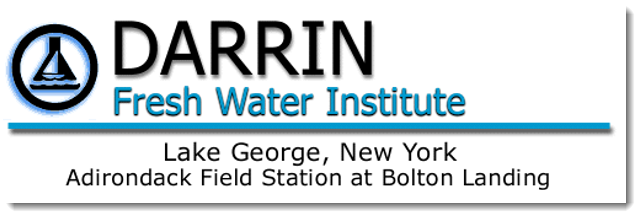 1
Ballston Lake, Saratoga County, NY
2
Sampling
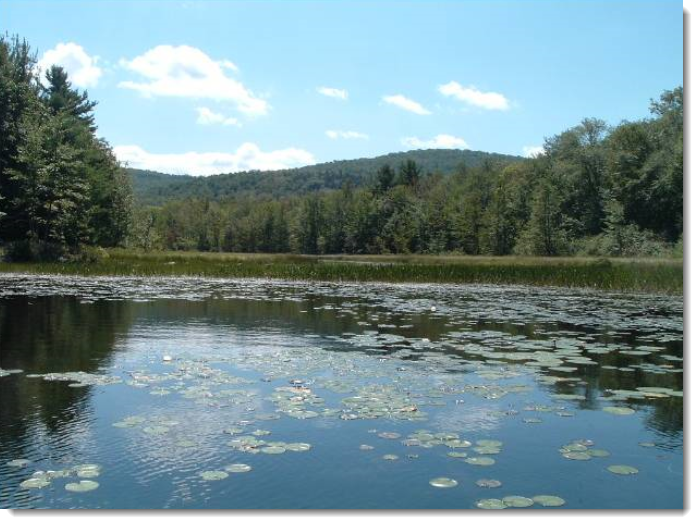 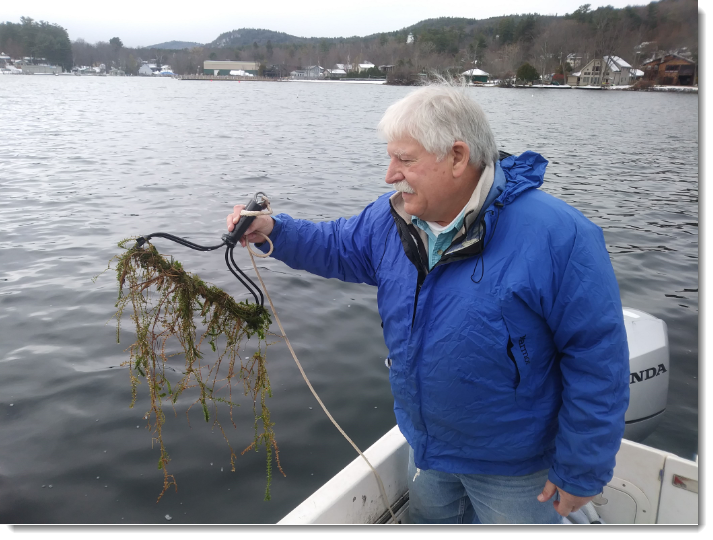 3
Map of Ballston Lake with point intercept survey locations
4
Percent Frequency of Occurrence Ballston Lake, August 2019
1.
2.
3.
Invasive Species
5
1. Distribution of Coontail
6
2. Distribution of Eurasion watermilfoil
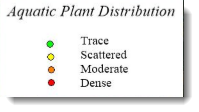 7
3. Distribution of Waterchestnut
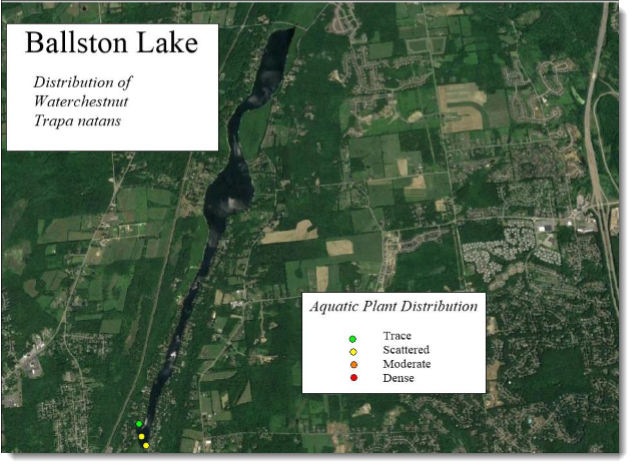 8
Public Outreach – Boat ramp sign
9
Public Outreach - Flyer
10
Public Outreach – Lake Bulletin
11
Conclusions
12